Netwerkbeurs
JAC Halle-Vilvoorde
[Speaker Notes: Welkom op onze eerste eat & meet in 2022! We zijn alvast super blij jullie te mogen verwelkomen. 
We zijn vandaag wel met wat personen en ik vermoed dat niet iedereen elkaar kent dus misschien is het een leuk idee om eventjes een kort namenrondje te doen. 
*namenrondje*
Verder zien jullie ook JAC Halle-Vilvoorde staan, wat eigenlijk onze koepel is van bijvoorbeeld het JAC hier in Vilvoorde.]
Kopzorgen voor vandaag
Kennismaking JAC
Ruimte voor vragen, noden en zorgen
Samenwerking/doorverwijzing
Varia
[Speaker Notes: Jullie kunnen zien dat wat we doen heel erg breed is en zelfs bijna allesomvattend. Dat kenmerkt ons ook als eerstelijnsorganisatie natuurlijk.
Wij zijn als JAC vaak het eerste aanspreekpunt voor vragen, zorgen, problemen, … 
Dat wil echter niet zeggen dat wij alles kunnen oplossen. Wat wij wel doen is vraagverheldering en samen met de jongere zoeken naar de gepaste hulp. 
Vaak zijn wijzelf dat, maar evengoed hebben we andere hulpinstanties nodig naast het JAC of verwijzen we zelfs volledig door naar andere hulpverlening.
We doen dit alles natuurlijk op maat en tempo van de jongeren.]
JAC, wasda?
Jongerenaanbod CAW
Centrum Algemeen Welzijnswerk
12-25 jaar
Gratis en laagdrempelig
Op maat (verplaatsen waar nodig)
Op tempo
Vrijwillig (wél opdracht in verontrusting)
Beroepsgeheim

We luisteren, staan naast je en zoeken mee
[Speaker Notes: CAW en JAC over heel Vlaanderen en Brussel.
CAW Halle-Vilvoorde oorspronkelijk 4 vestigingen: Vilvoorde, Tervuren, Halle, Asse
Sinds de komst van de eerstelijnszones zijn we wel wat op zoek gegaan naar laagdrempeligere aanwezigheid waardoor er 2 vestigingen zijn bijgekomen: Londerzeel en Gooik.
Voor ELZ Bravio blijven wij dus in Vilvoorde.
Het is de bedoeling dat jongeren een link hebben met een bepaalde gemeente in het werkingsgebied: school, makkelijker te bereiken, woonplaats, …]
Aanbod
Hulpverlening
Preventie
Projecten
Hulpverlening
Individuele trajecten
Integraal = verschillende domeinen
Individuele R&W
Groepstrajecten
SOVA
Gezinsgesprekken, systemische reflex
[Speaker Notes: Daar waar een AOB (volwassenteam) meer is onderverdeeld in thema’s en subteams zoals wonen, slachtofferhulp, gezin, … doet elke hulpverlener van het JAC alles omdat we merken dat bij jongeren vaak een integrale kijk nodig is en ook vaak verschillende problematieken samenkomen.]
Het gaat niet zo goed met mij
Hoe vind ik mijn plekje in deze wereld?
Wat zijn mijn talenten, hoe kan ik die zelf zien?
Werken aan weerbaarheid, inzichten,... 
Sociale vaardigheden
Krassen
Eenzaamheid
Pesten en cyberpesten
Slachtoffer van geweld, seksueel grensoverschrijdend gedrag
Suïcidegedachten
Ik heb het moeilijk thuis
Ik wil graag alleen gaan wonen, maar ik weet niet hoe
Ik woon alleen, maar dat lukt me soms niet zo goed
Preventie
Netwerking: handig voor doorverwijzing/samenwerking
Vormingen
JAC-voorstellingen
EHBJ – Eerste Hulp Bij Jongeren (ouders, jeugdwerk, leerkrachten, …)
Thematische vormingen naar kwetsbare doelgroepen
Ondersteuning op maat (bijvoorbeeld na suïcide, extreem pestgedrag, …)
SOVA
Sensoa
Uitleenpunt voor materialen in Vilvoorde en Asse
[Speaker Notes: Kwetsbare doelgroepen
Schakelleeftijd 6e leerjaar-eerste middelbaar
Anderstalige nieuwkomers
BUSO/berpeking/VAPH]
Projecten
Werf 3 – co-housing
Projectwerking (Lift & h5+)
OverKop 
OKAN
Jeugdwelzijnswerk in Druivenstreek
Luchthaven project
4you(th)
Housing First
Preventie-projecten
Radio çava
Wooncafés

Indien er een vormingsnood of vraag is, contacteer ons en we zien wat we kunnen betekenen!
JAContact
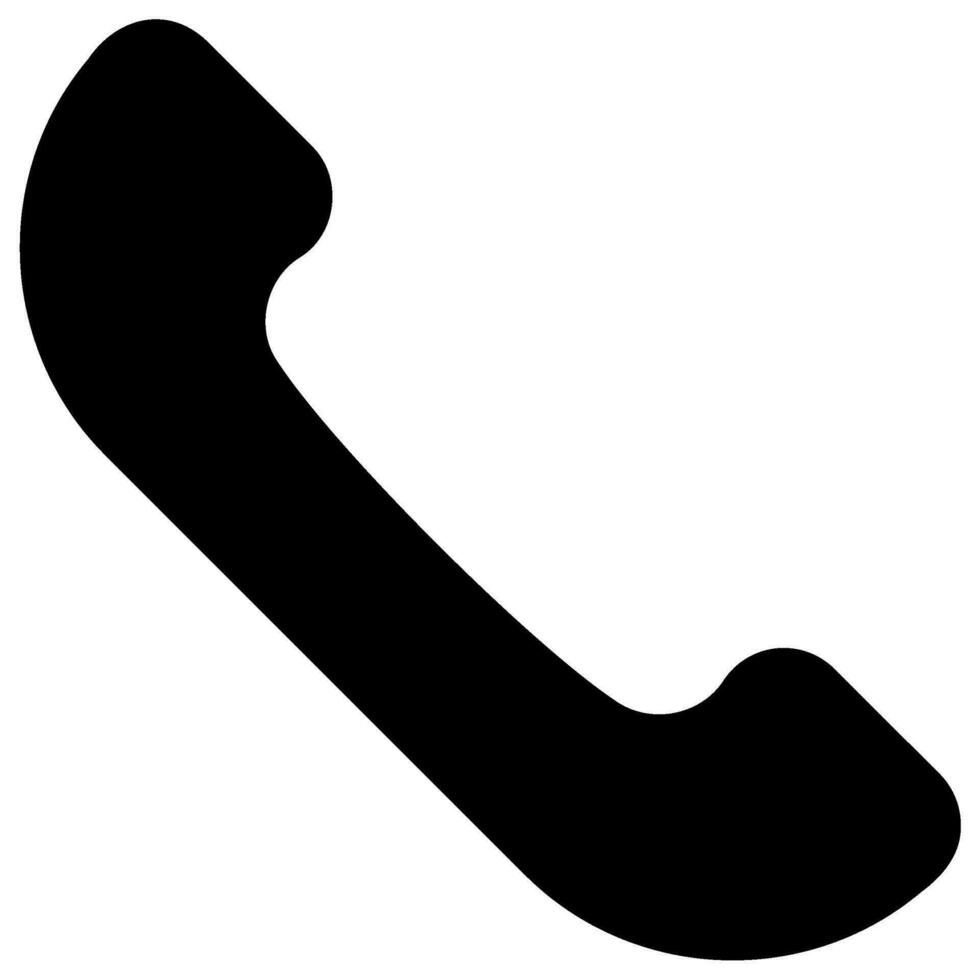 Bel: 02 613 17 02
      Mail: jac@cawhallevilvoorde.be 
      Chat: https://www.caw.be/jac/contacteer-ons/chat/ 
      Kom langs: 
      J.B. Nowélei 33, Vilvoorde – Mechelsestraat 55, Londerzeel
      Socials: jac_hallevilvoorde & jac.vilvoorde

Bellen, mailen, chatten, langskomen, sociale media
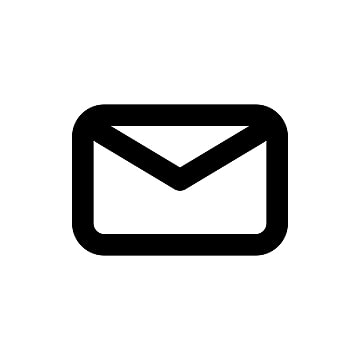 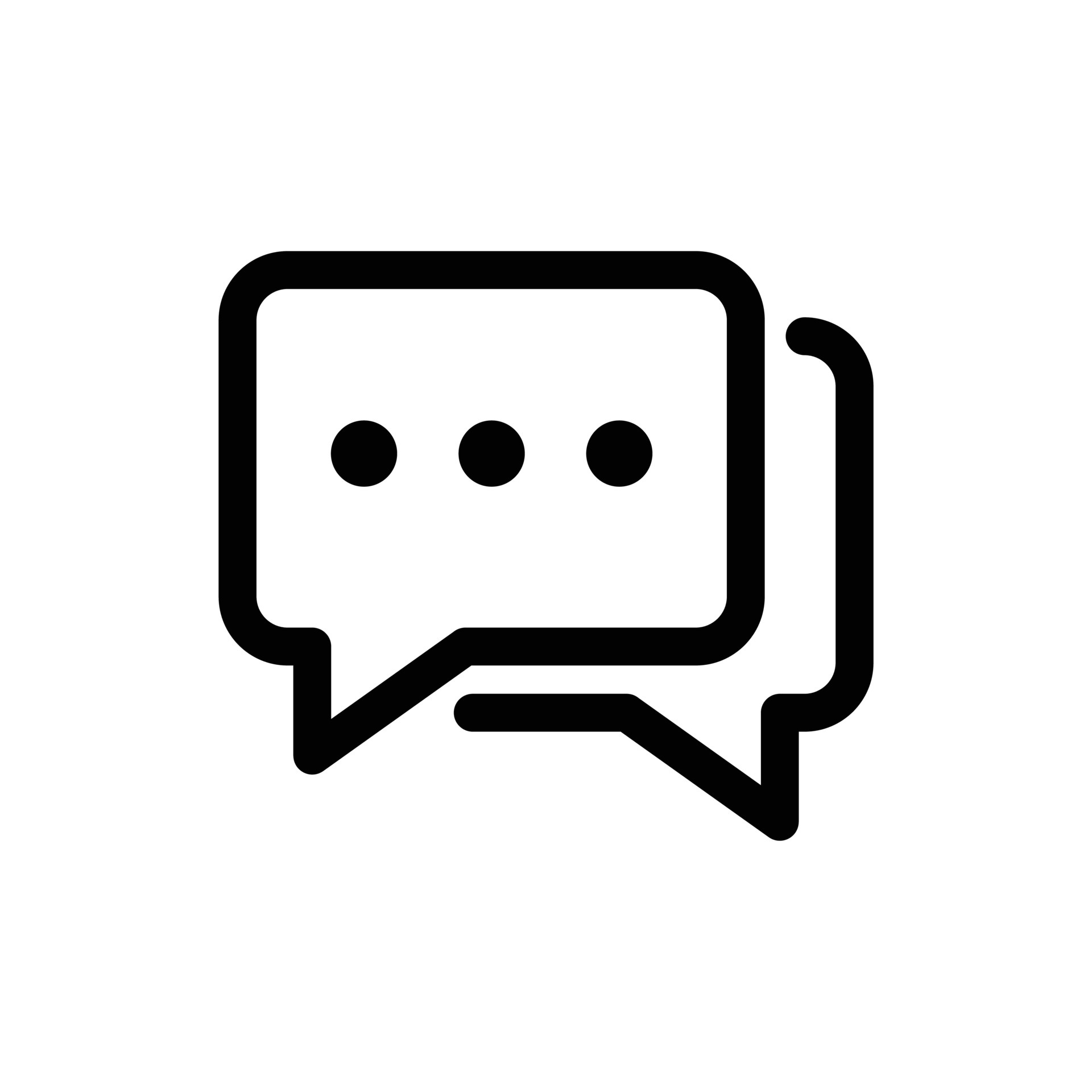 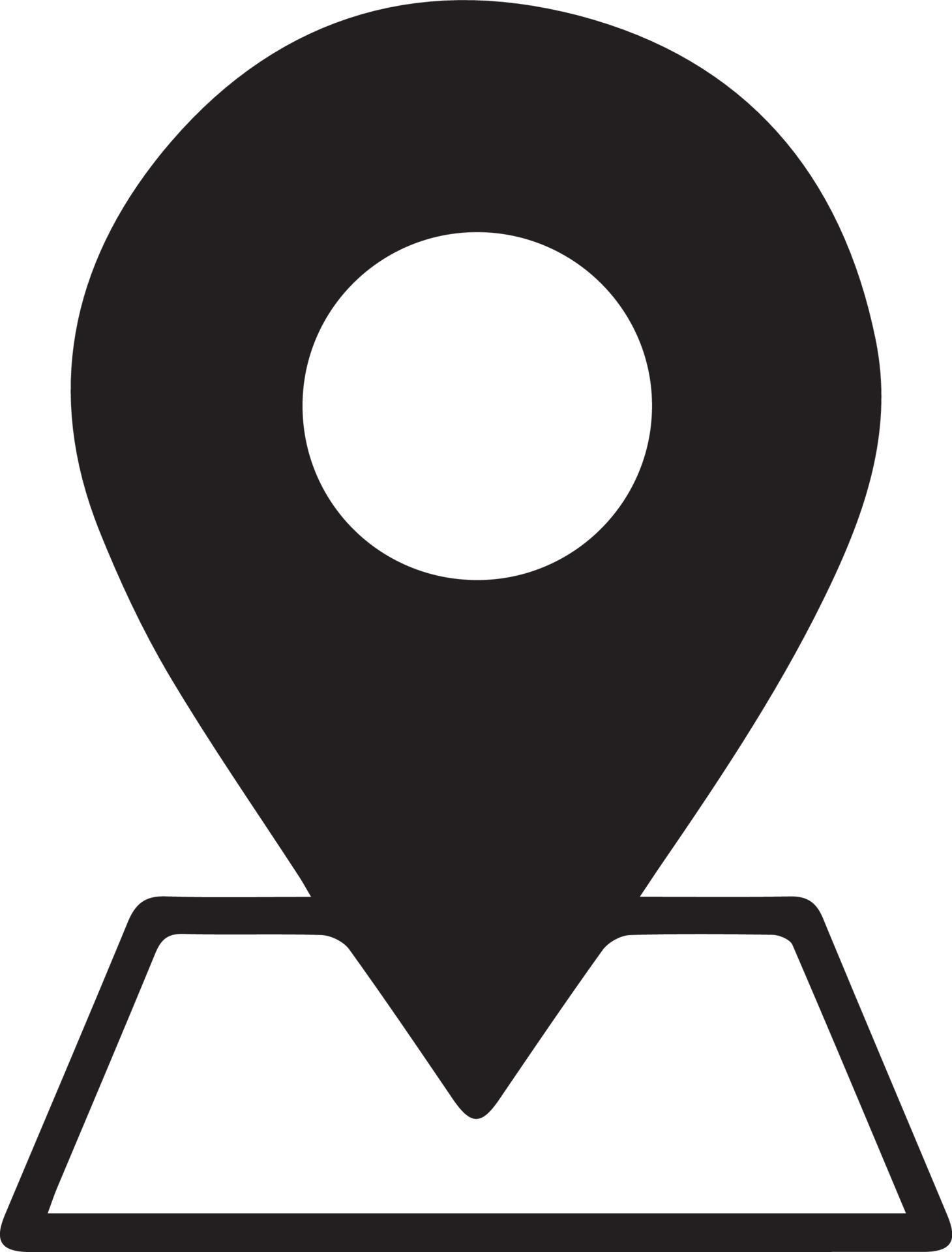 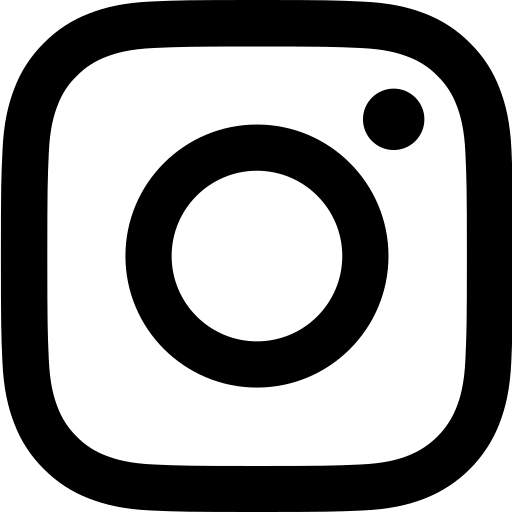 Zorgen – vragen - noden
Kennismaking
Drempelverlagend doorverwijzen
Samenwerking JAC – school 
Toeleiding van en naar JAC
Andere
Samenwerkingen
Hoe aanmelden
Wat met beroepsgeheim?
Preventie
EHBJ
JAC-voorstellingen (JAC komt in sommige leerplannen)
…
Andere
Nog een last op je schouders - varia
Zijn er nog vragen, zorgen, noden?
Wil je graag nog iets delen?
Merci! Bedankt! Thank you!